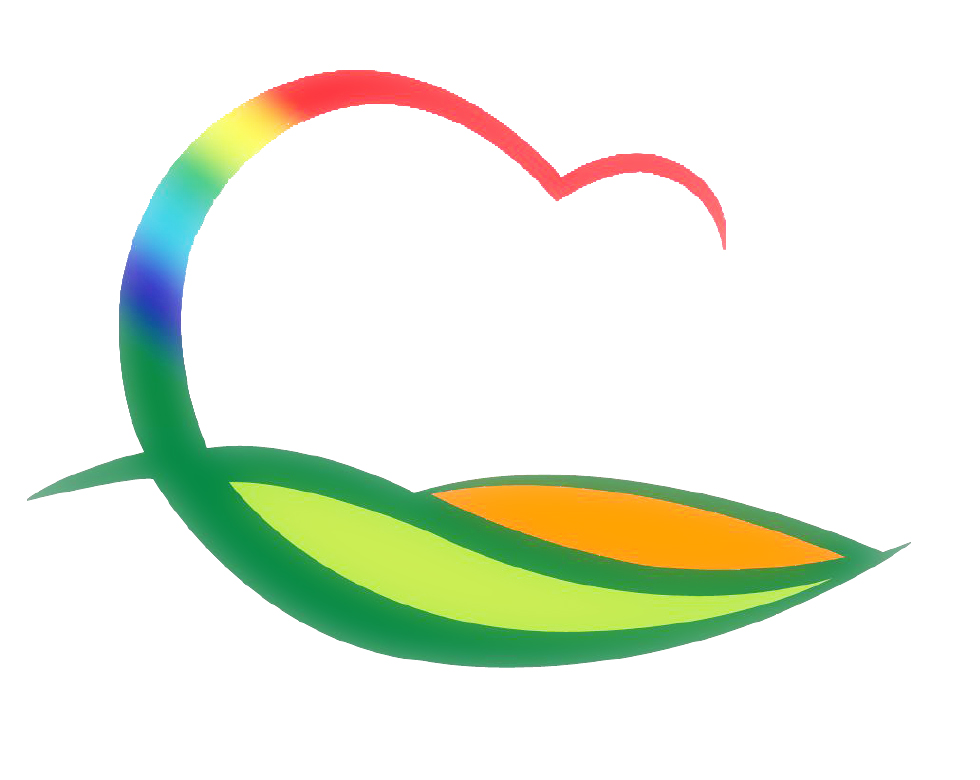 기획감사관
5-1. 신규시책 발굴 보고회
11. 5.(목) 08:20 / 상황실 / 관과소장
타시군 우수시책 등 우리군에서 즉시 시행 가능한 시책 발굴 
  ※ 군수님 하실 일 : 회의주재
5-2. 하반기 신속집행 추진상황 보고회
11. 3.(화) 14:00 / 부군수실
시설비 사업 추진상황 및 집행 제고방안 보고
5-3. 2020년 규제혁파 과제 발굴 보고회
11. 3.(화) 08:20 / 상황실 / 부군수 외 22명
규제혁파 과제 및 적극행정 우수사례 발표
5-4. 의원간담회
11. 5.(목) 10:00 / 위원회 회의실
안 건 : 조례 제ㆍ개정 및 주요 현안사업 설명
5-5. 2020 인구주택총조사 실시(방문 면접조사)
조사기간 : 11. 1. ~ 11. 18. (18일간)
조사방법 : 조사원 직접 방문 면접조사
조사대상 : 전화, 인터넷 등 비대면조사에 참여하지 않은 가구
조사항목 : 인구(성명, 나이 등), 가구, 주택에 관한 45개 항목
  ※ 방문 면접조사 기간에도 희망 시 비대면조사(인터넷, 전화) 가능